PUPP dalis žodžiu
Pasirengimas 2018-2019 m. m.
KO ŽMONĖS BIJO?
KAS TIKRINAMA IR KAIP VERTINAMA?
Literatūrinio ugdymo turinio supratimas, 
Viešojo kalbėjimo gebėjimas:
TURINYS (svarba – 50 proc.) 
KALBOS STRUKTŪRA IR STILIUS (svarba – 20 proc.)
 KALBOS TAISYKLINGUMAS (svarba – 20 proc.)
KALBĖJIMO SITUACIJA IR ADRESATAS (svarba – 10 proc.)

Trukmė -5–7 min
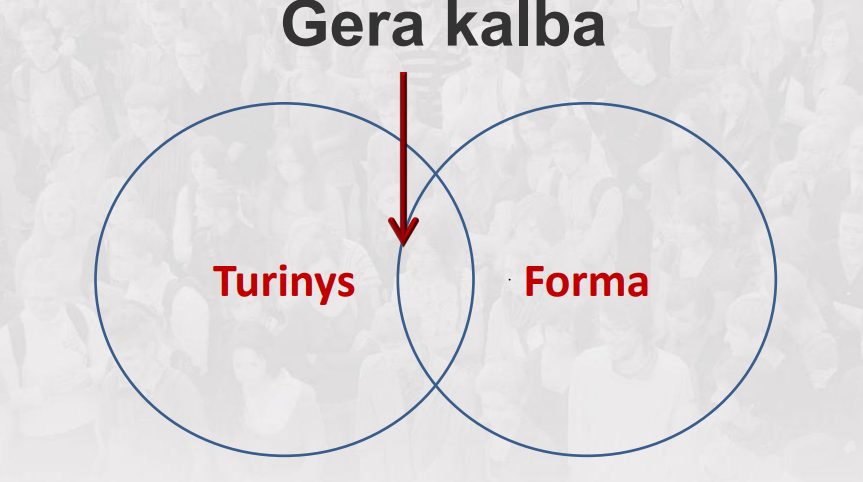 Geras kalbėtojas privalo:
Išmanyti savo pristatomo dalyko esmę; 
Lanksčiai reaguoti į auditorijos reakciją; 
Visiškai tikėti tuo, ką sako; 
 Sugebėti alizuoti ir apibendrinti.
KALBOS PLANAS
(Prisistatymas/tikslai)
 Sudominanti įžanga (!labai svarbu ją išmokti) 
Dėstymas 
 Įsimintina pabaiga (ilgalaikis įspūdis)! 

NIEKADA! (1) nedvejoti, (2) nesakyti, jog jaudiniesi, 
(3) nepradėti prisistatymo atsiprašymų ar savęs ar savo kalbos sumenkinimu.
3P
Pasakyk, ką ketini pasakyti; 
Pasakyk tai; 
Pakartok, ką pasakei.
Kaip priimama informacija
10% - ką perskaitome 
 20% - ką išgirstame; 
 30% - ką pamatome; 
 50% - ką pamatome ir išgirstame.
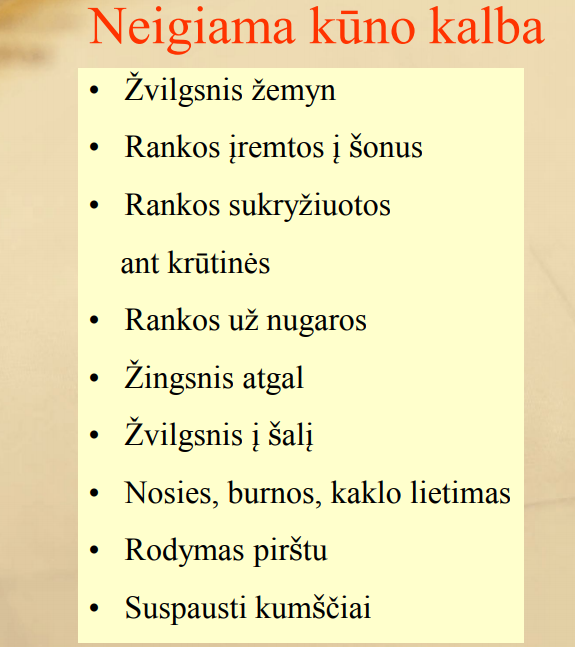 APIE TURINĮ
KŪRINIO KONTEKSTAS
Pristatomas kūrinio (-ių) autoriaus biografinis, istorinis (kultūrinis) kontekstas (-ai). 
Aptariami laikotarpio reiškiniai, idėjos, vertybinės kūrinio (-ių) autoriaus nuostatos. 

KŪRINIO ANALIZĖ
 kūrinio idėjos / motyvai / vaizdiniai, 
siužetas,
 personažai,
 kompozicija ir pan. 
Kūrinio analizė siejama su vertybinėmis / estetinėmis kūrinio autoriaus nuostatomis.
Kalbėjimo potemės įvadas. Nuo ko pradėti?
https://www.youtube.com/watch?v=ZRAk0xk-oRI
Kaip užbaigti kalbėjimą? Kalbėjimo apibendrinimas
https://www.youtube.com/watch?v=OGgLBHBsd0Y
10 viešo kalbėjimo klaidų
1. Pradėti atsiprašinėti, kad esate prastas oratorius. 
2. Įsmeigti akis į lapus, kuriuose užrašyta iš anksto.
3. Kalbėti pernelyg tyliai arba labai skubėti. 
4. Išmokti kalbą atmintinai.
5. Apsimesti tuo, kuo nesate.
6. Kalbėjimas be „ugnelės“.
7. Kalbėjimas spontaniškai.
8. Akivaizdžiai demonstruoti, kaip nervinatės.9. Nepasidomėti vieta, kurioje kalbėsite.10. Kelti sau pernelyg didelius lūkesčius.